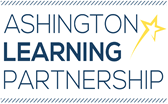 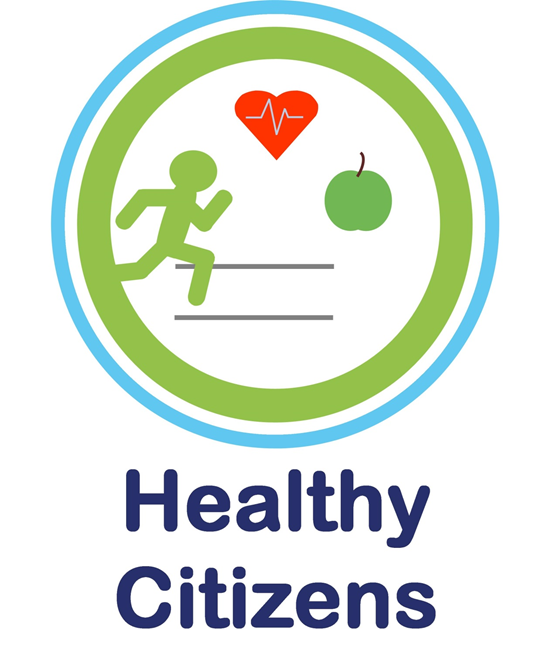 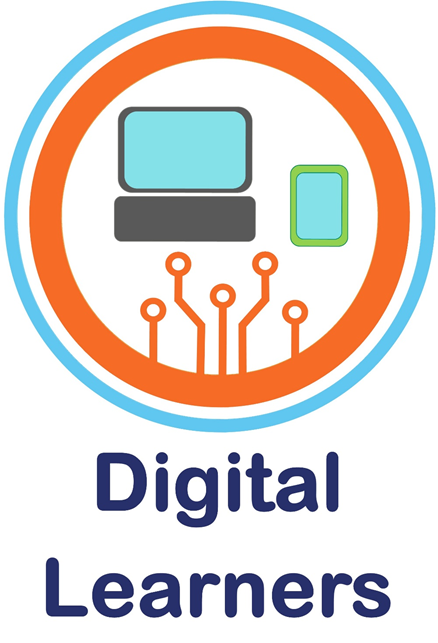 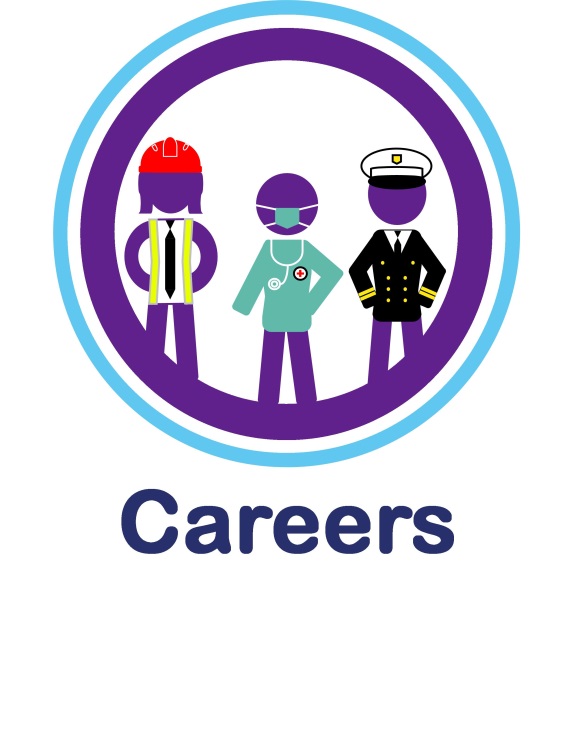 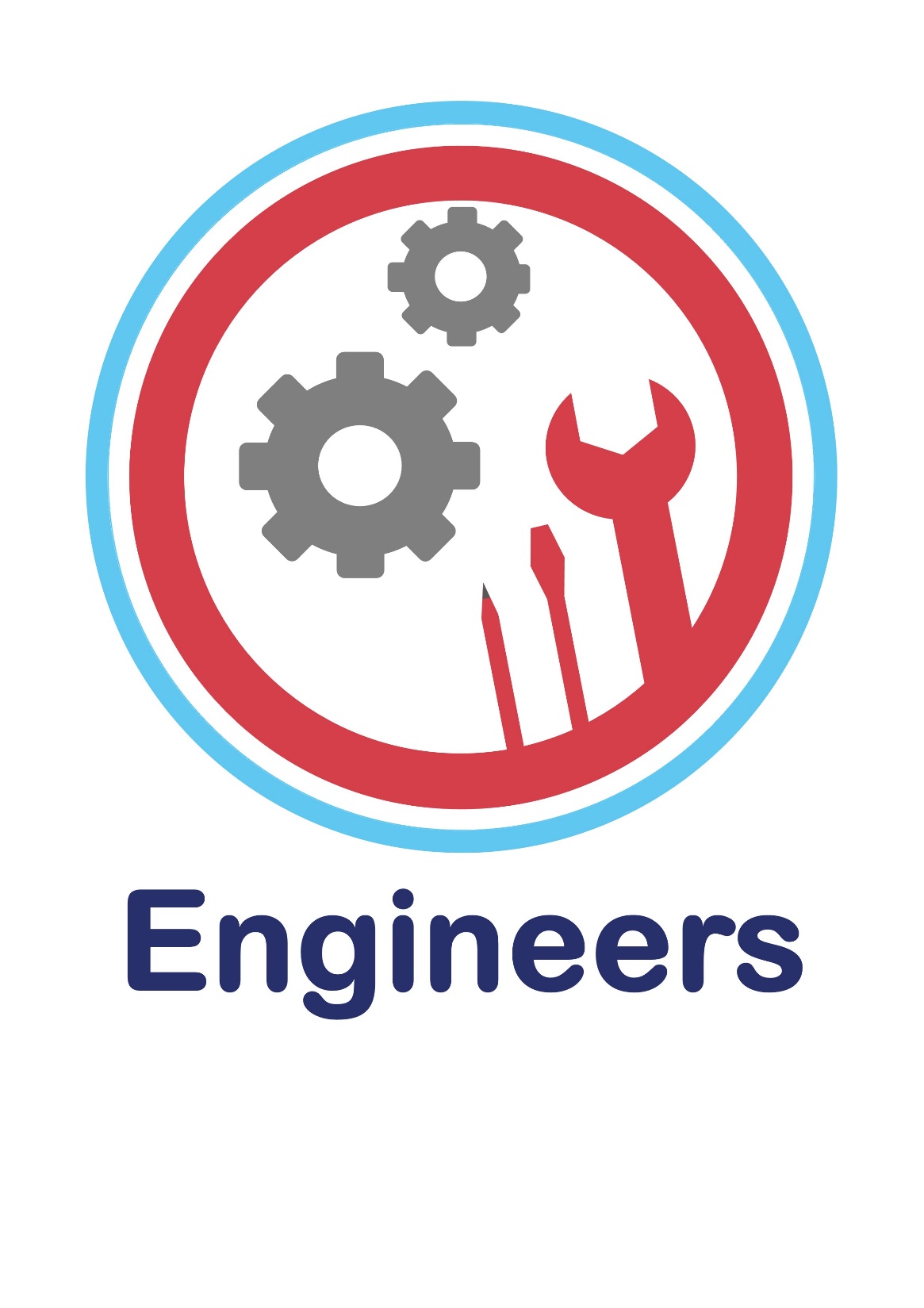 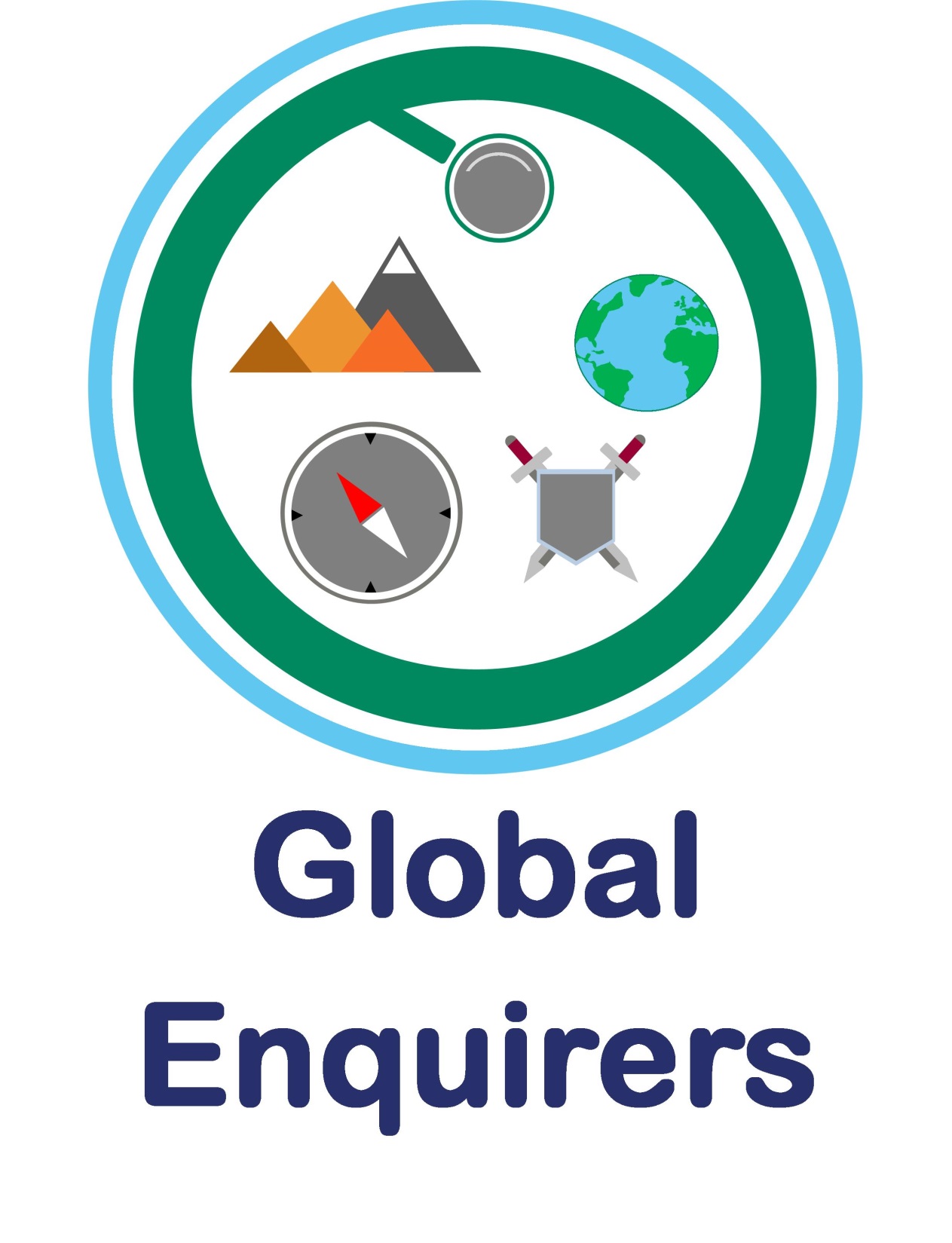 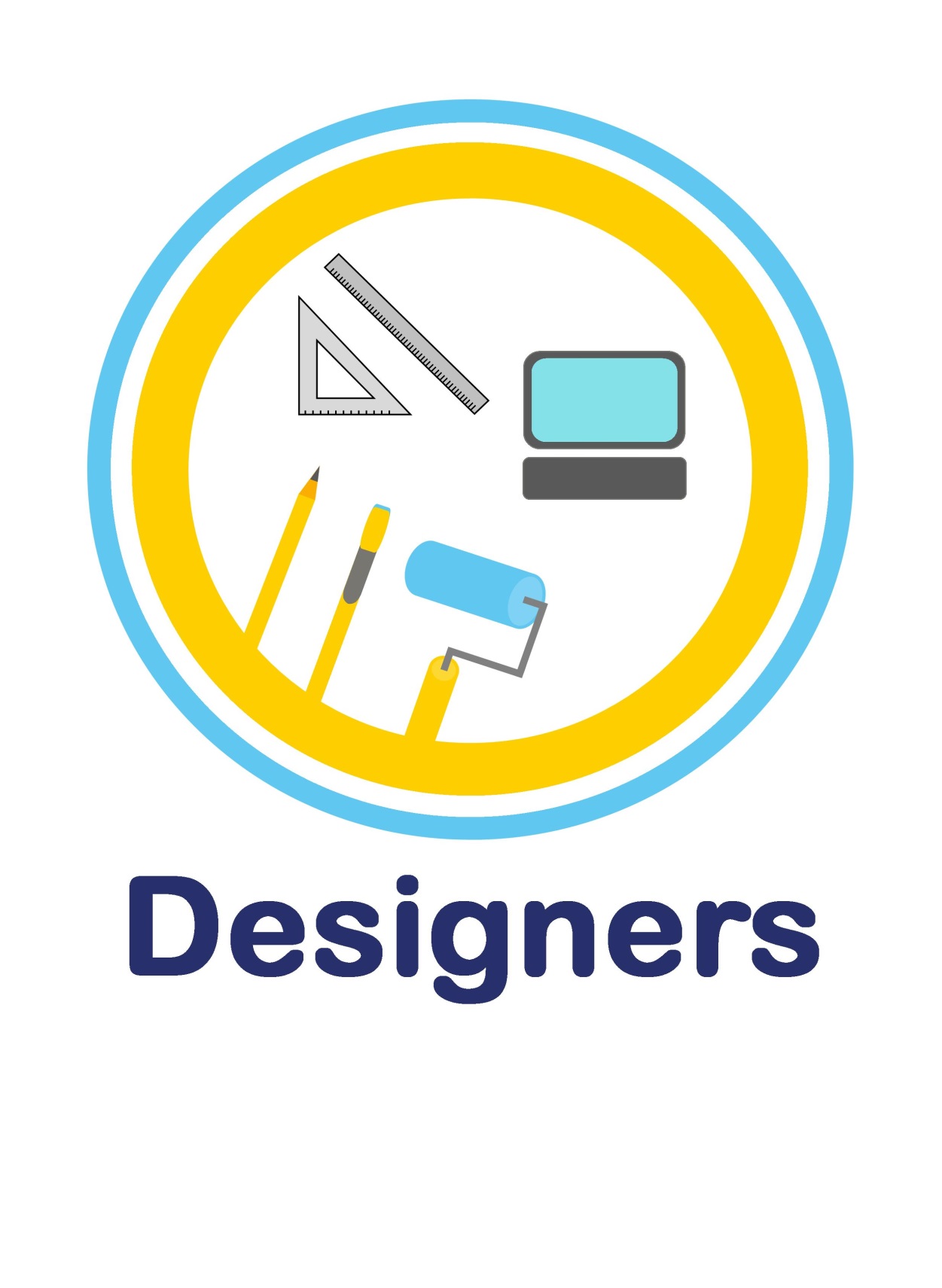 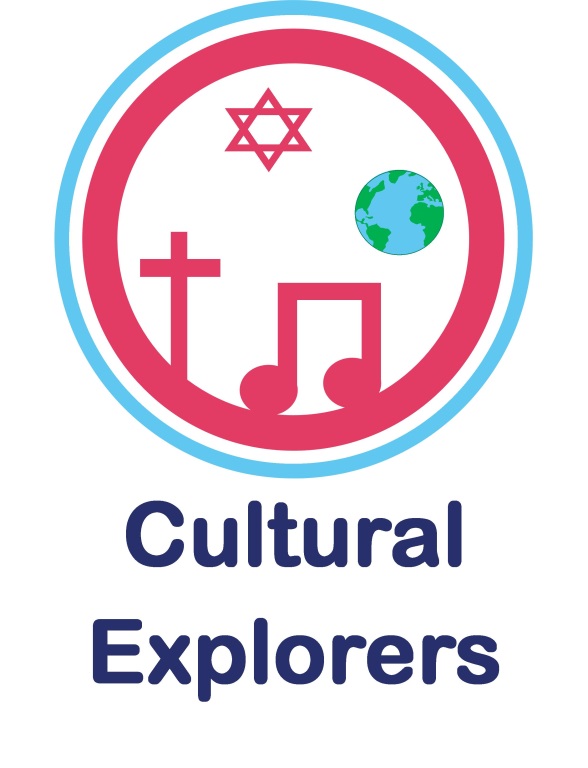 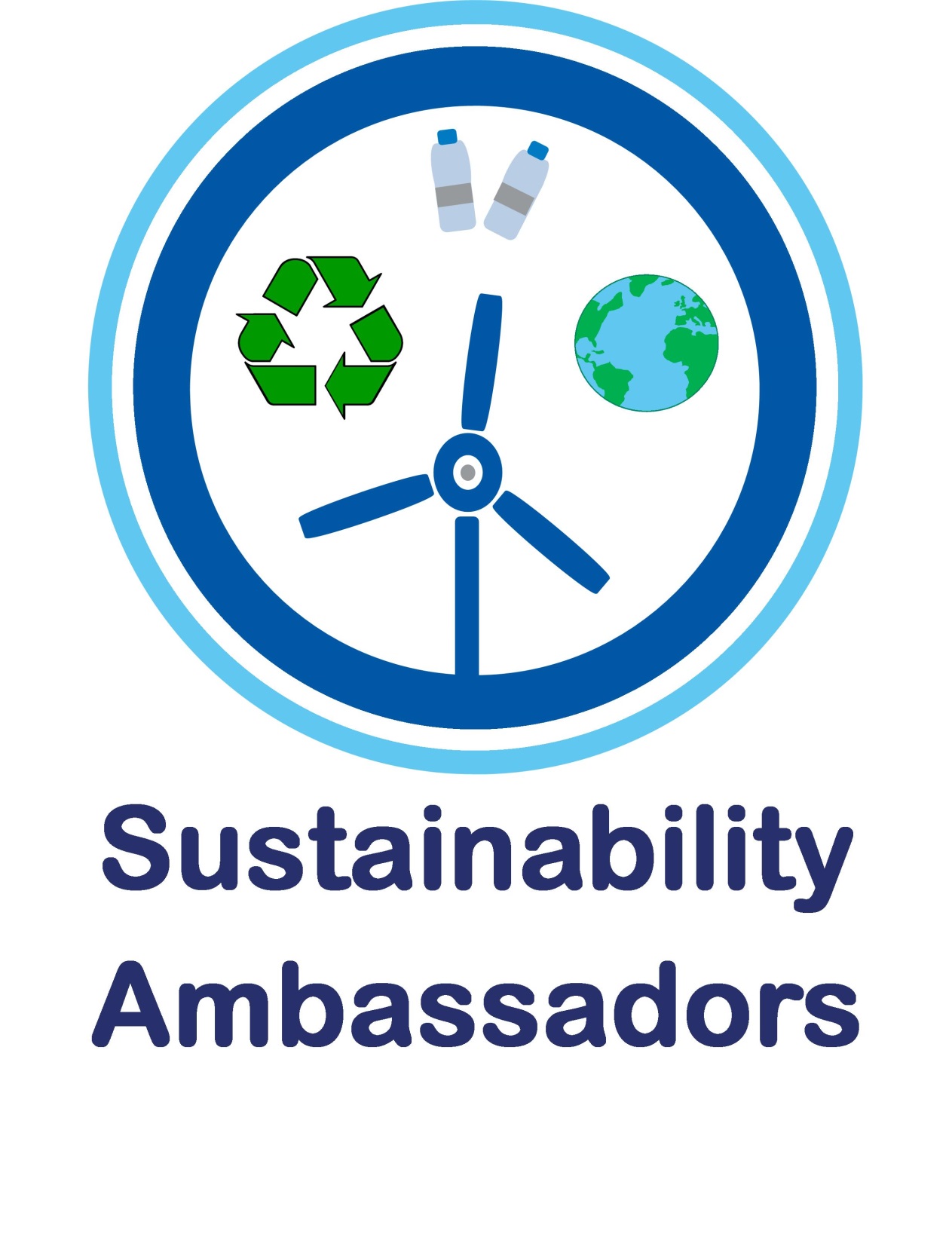 Year 3 - Medium Term Plan - Cultural Explorers - MFL
Moi
How could you introduce yourself to a French speaking person?
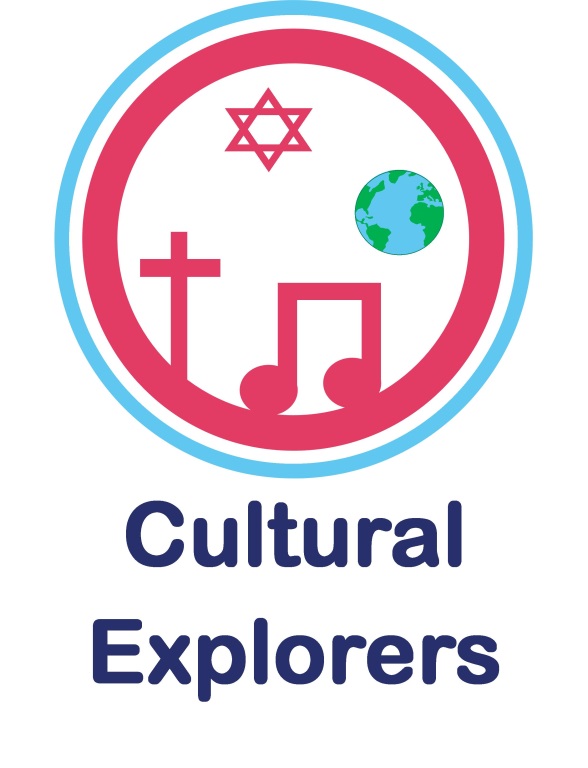 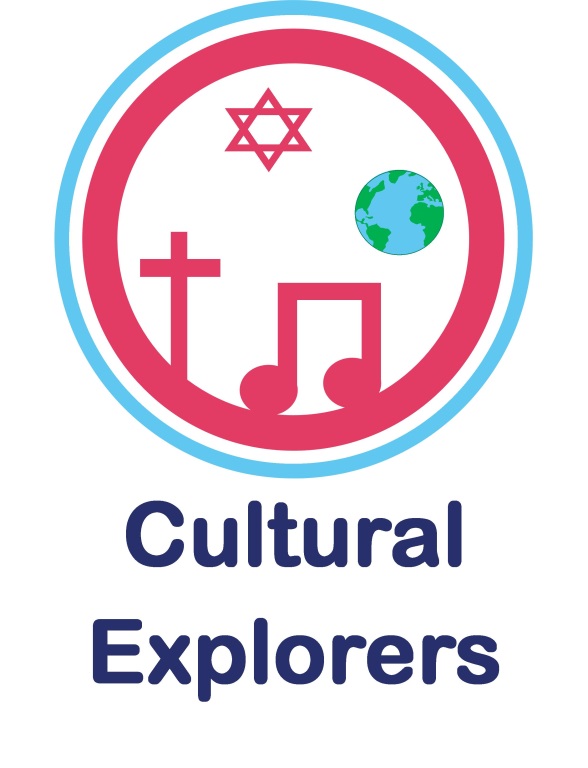 Transferable Knowledge:
Knowledge of word classes from literacy
Aspect of Study
greetings  
giving name and age
family members
 Pets
 likes/dislikes
National Curriculum Overview of Programme of Study
Learning a foreign language is a liberation from insularity and provides an opening to other cultures. A high-quality languages education should foster pupils’ curiosity and deepen their understanding of the world. The teaching should enable pupils to express their ideas and thoughts in another language and to understand and respond to its speakers, both in speech and in writing. It should also provide opportunities for them to communicate for practical purposes, learn new ways of thinking and read great literature in the original language. Language teaching should provide the foundation for learning further languages, equipping pupils to study and work in other countries.

During this area of study students should be taught to:
listen attentively to spoken language and show understanding by joining in and responding 
engage in conversations; ask and answer questions; express opinions and respond to those of others
speak in sentences, using familiar vocabulary, phrases and basic language structures 
develop accurate pronunciation and intonation so that others understand when they are reading aloud or using familiar words and phrases
 write phrases from memory, and adapt these to create new sentences
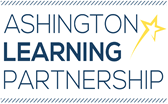 Real World Links:

Learning to communicate to someone who does not share your language.  Link to members of our community for whom English is an additional language. 

Greetings used in our ‘Language of the month’
Communication – Understand how to speak to new people
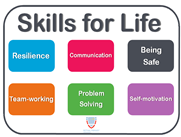 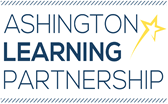 Influential Figures
Native French speakers whom the children look up to - footballers etc.
OPAL links

Greetings to be used out on the yard both by children and other members of staff
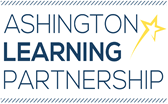 Curriculum Coverage

(Previous, expected and what follows on)
Prior  Curriculum Coverage
Curriculum Coverage
Subsequent Curriculum 
Coverage
Can respond to a variety of known and new songs with gestures to show understanding
Can pick out keywords from familiar stories read aloud
Can understand simple classroom commands
Listening
Show that he/she recognises words and phrase heard by responding appropriately
Follow simple instructions and link pictures or actions to language
Speaking
Ask and answer simple questions
Repeat sentences heard and make simple adaptations to them
Reading
Recognise some familiar words and phrases in written form
Read some familiar words aloud using mostly accurate pronunciation
Learn and remember new words encountered in reading
Writing
Write some single words from memory
Record sentences using a word bank

Grammar
Recognise the main word classes e.g. nouns, adjectives and verbs
Understand that nouns may have different genders and can recognise clues to identify this, such as the difference in articles
Listening
Show understanding of a range of familiar spoken phrases
Speaking
Ask and answer a range of  questions on different topic areas
Using familiar sentences as models, make varied adaptation to create new sentences
Reading
Read a range of familiar written phrases and sentences, recognising their meaning and reading them aloud accurately
Begin to work ut the meaning of unfamiliar words within a familiar text using contextual and other clues
Writing
Write  words and short phrases from memory
Write descriptive sentences using a model but supplying some words from memory

Grammar
Recognise a wider range of word classes including pronouns and articles
Reconise questions and negative sentences
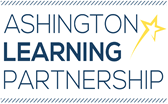 Language plan
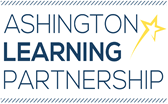 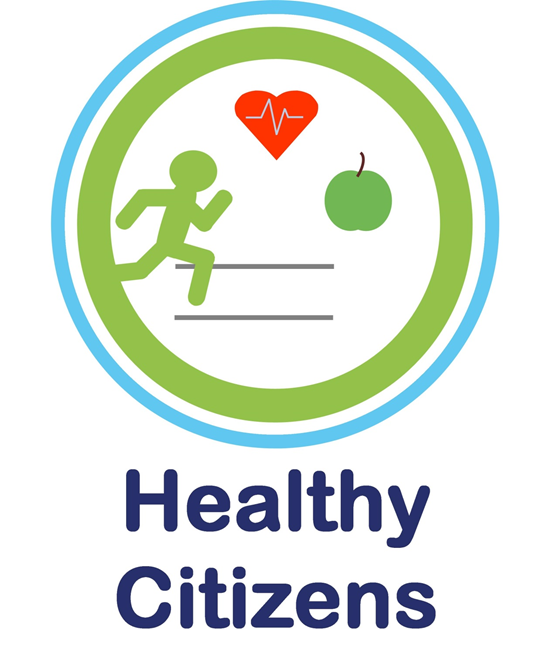 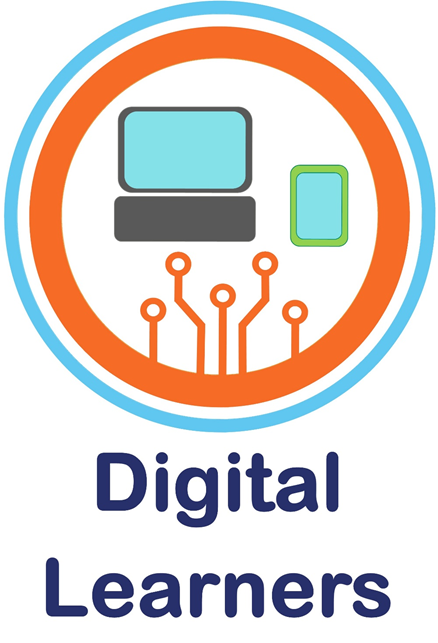 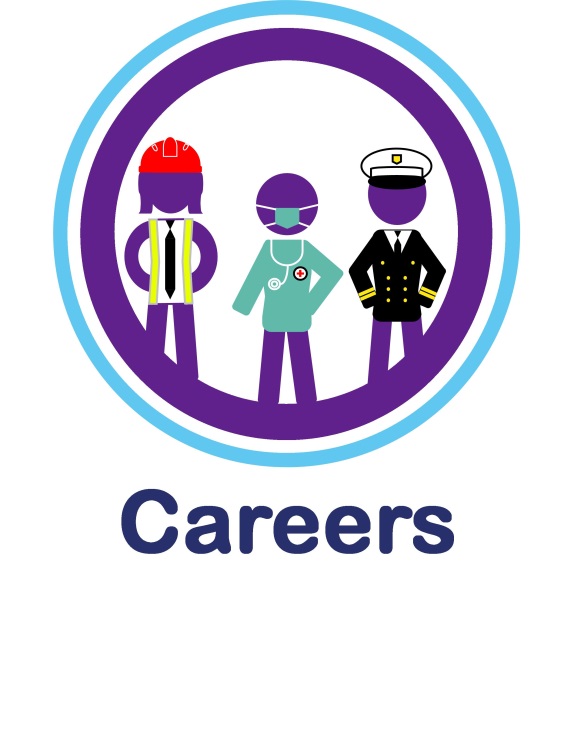 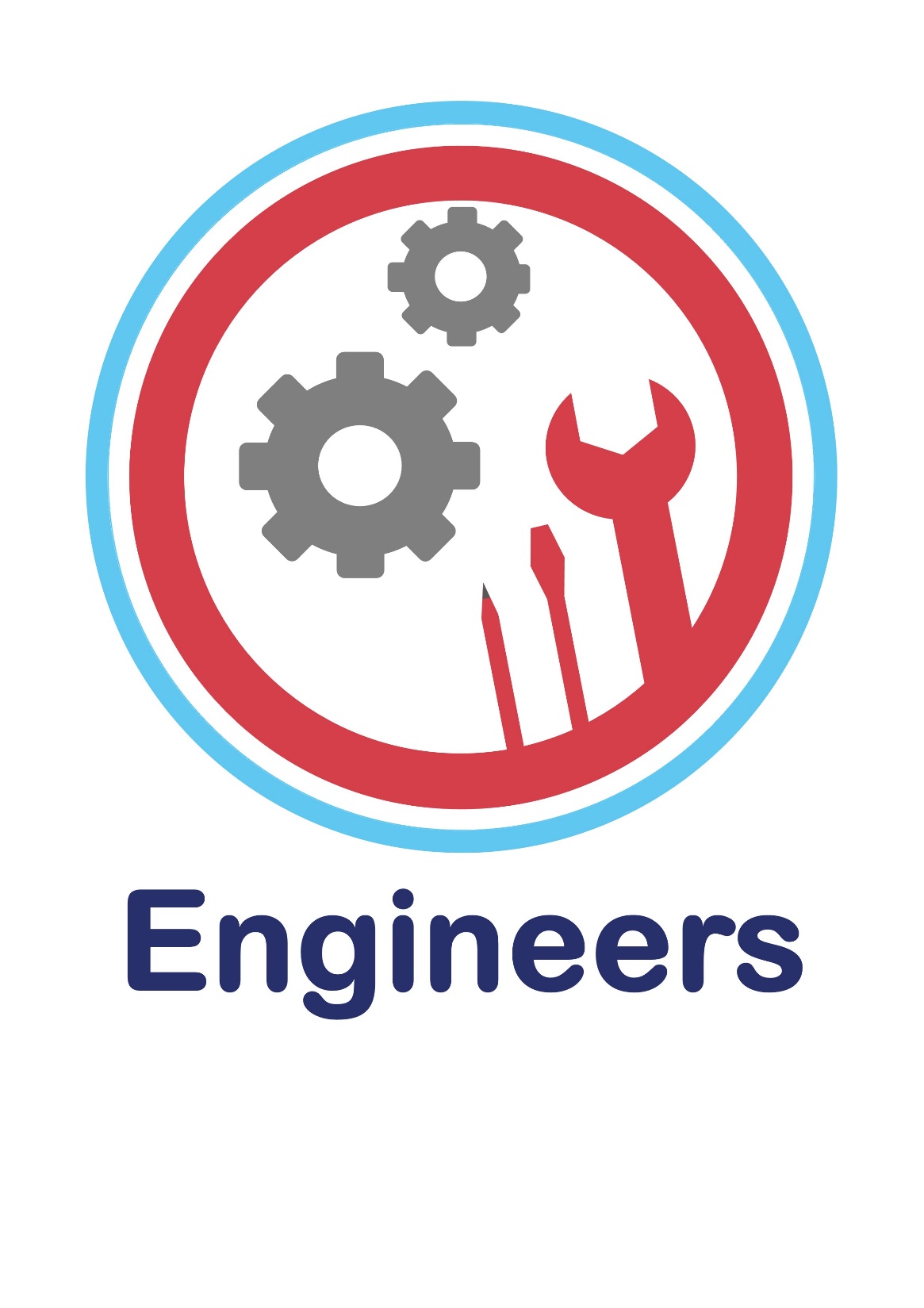 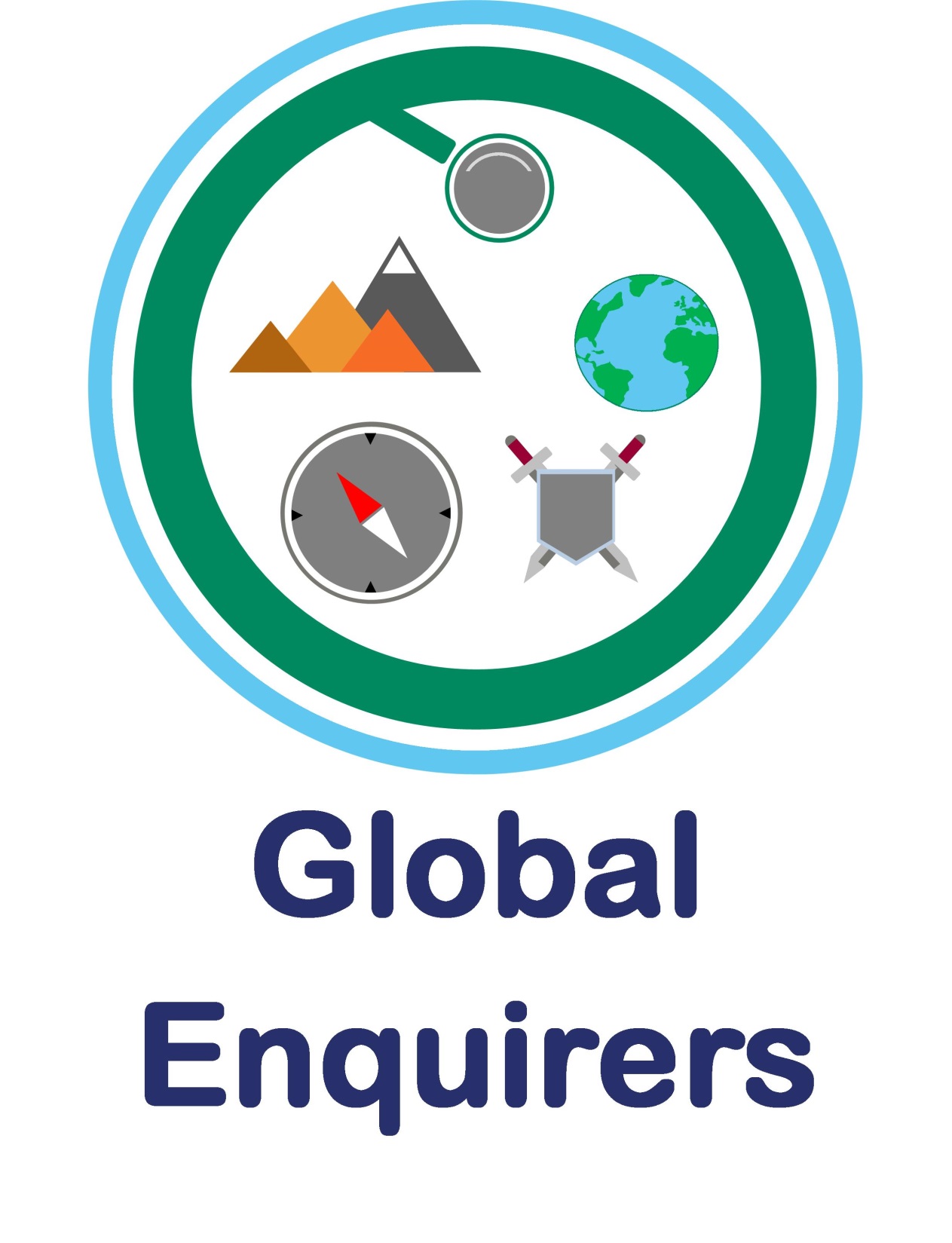 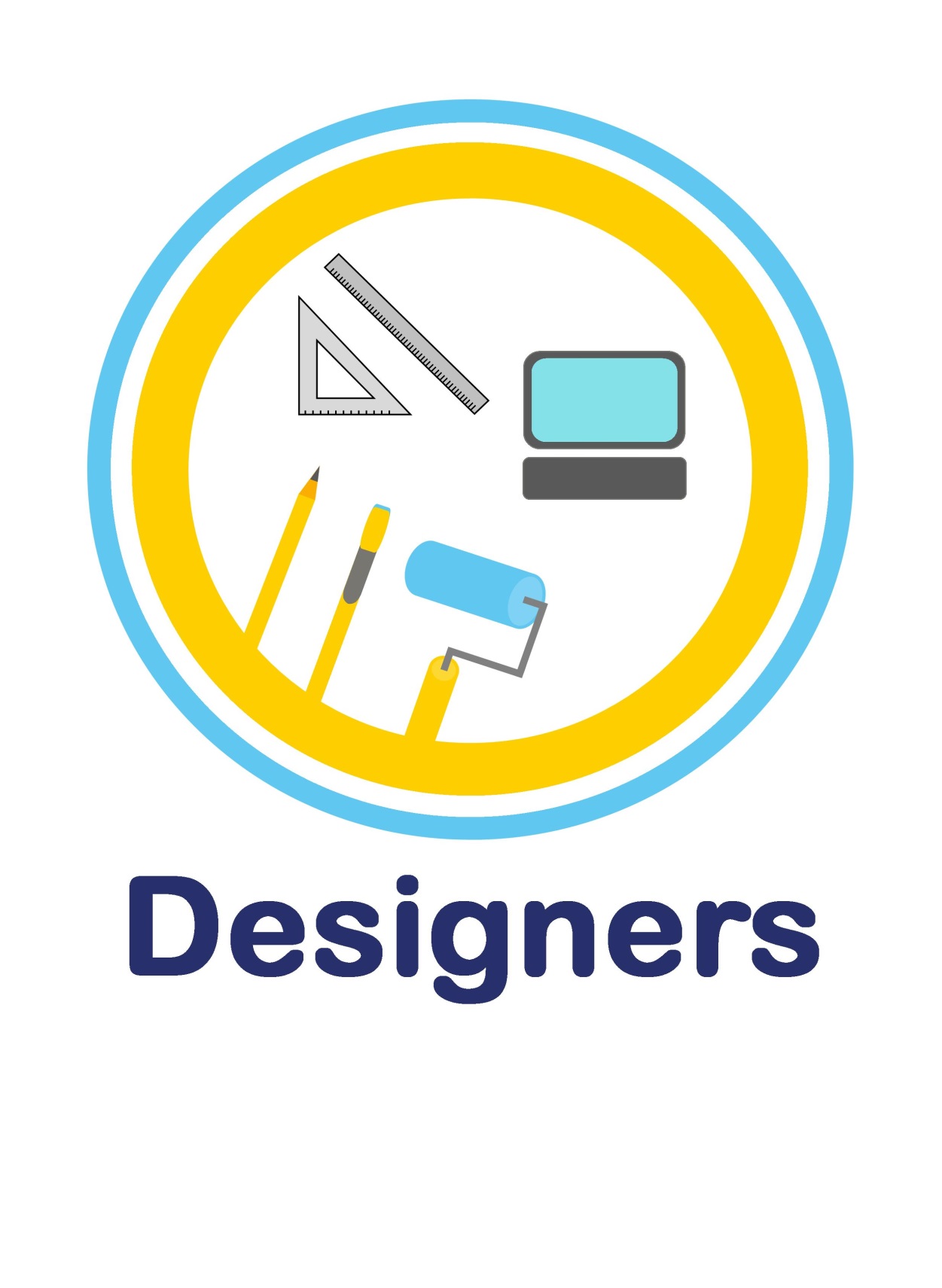 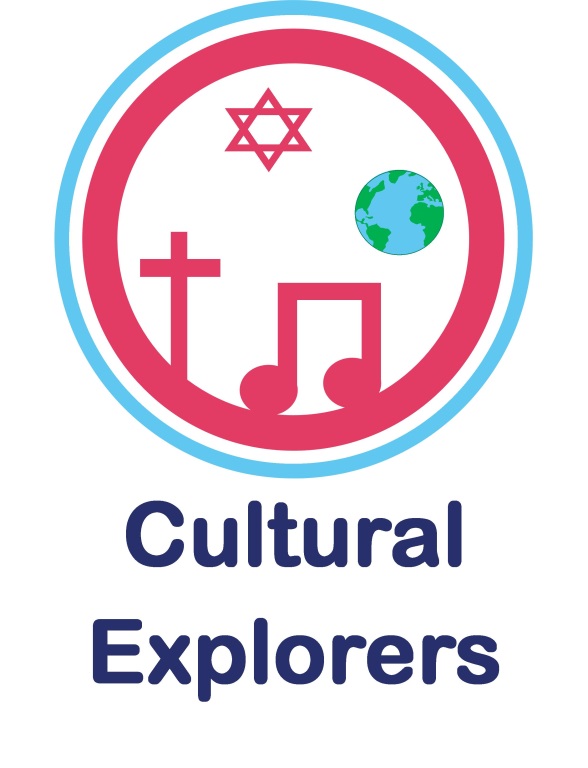 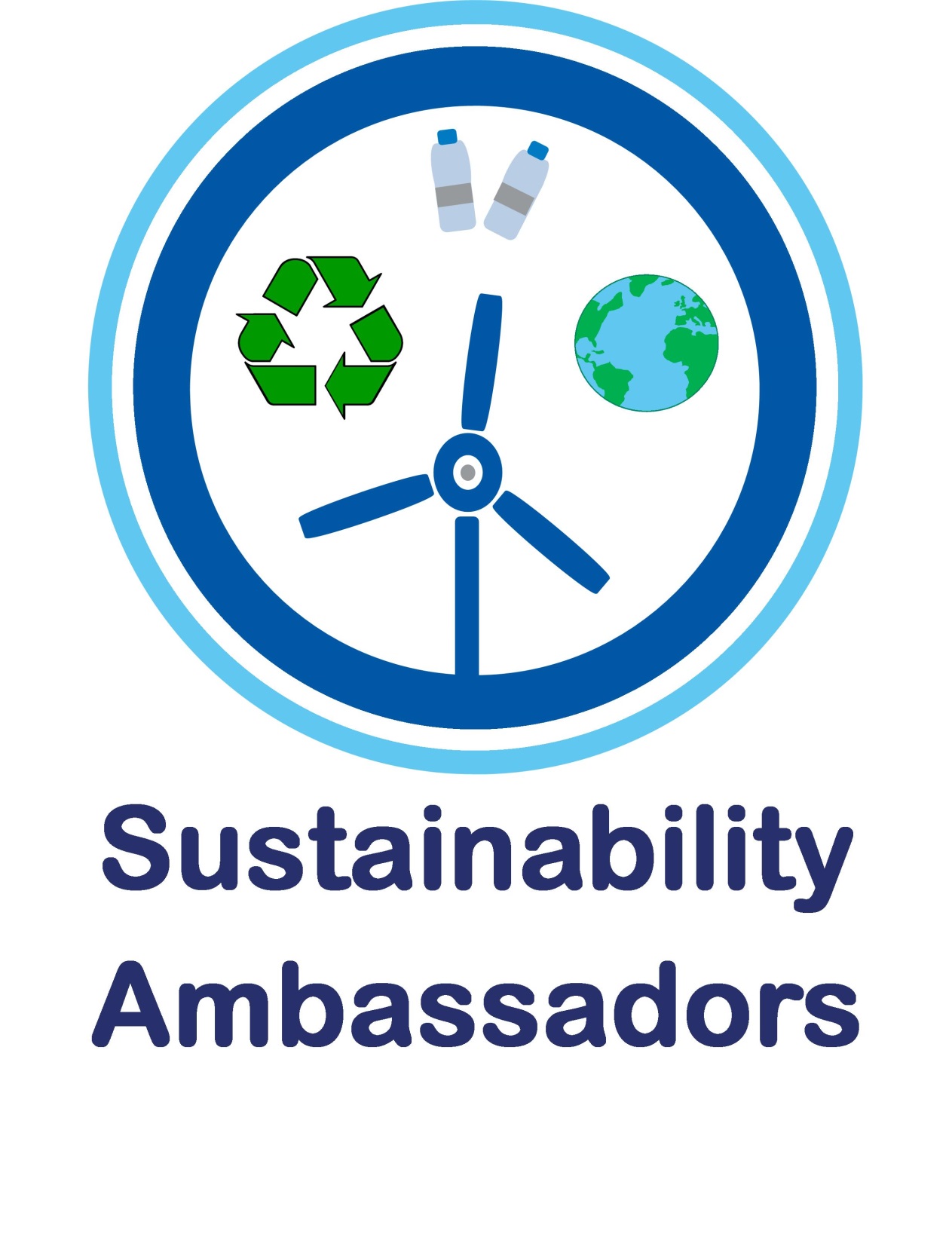 Sequence of Teaching and Learning
Moi - How could you introduce yourself to a French speaking person?
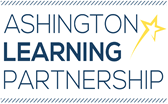 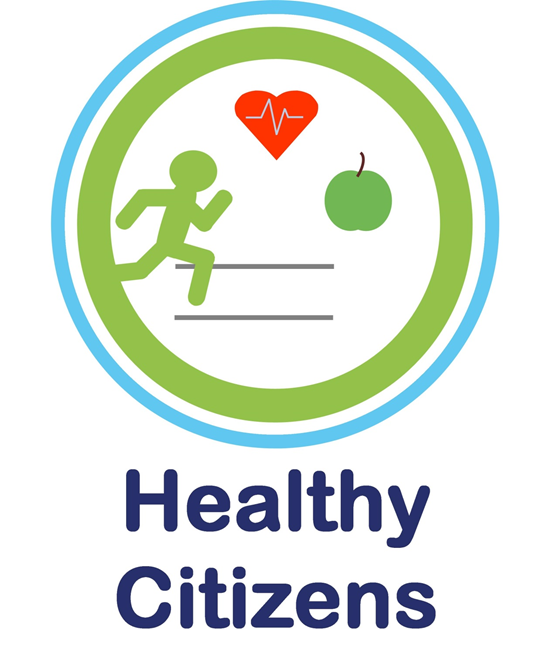 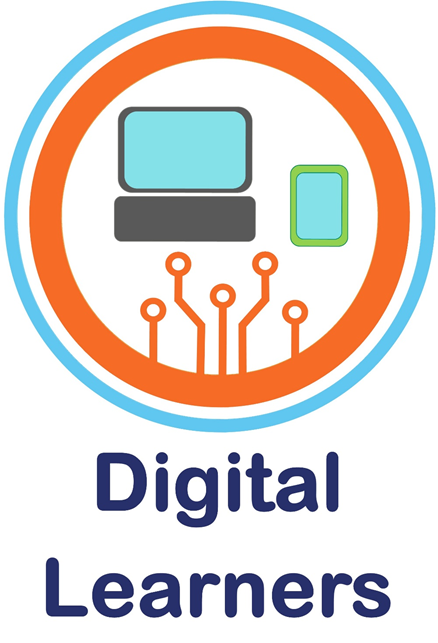 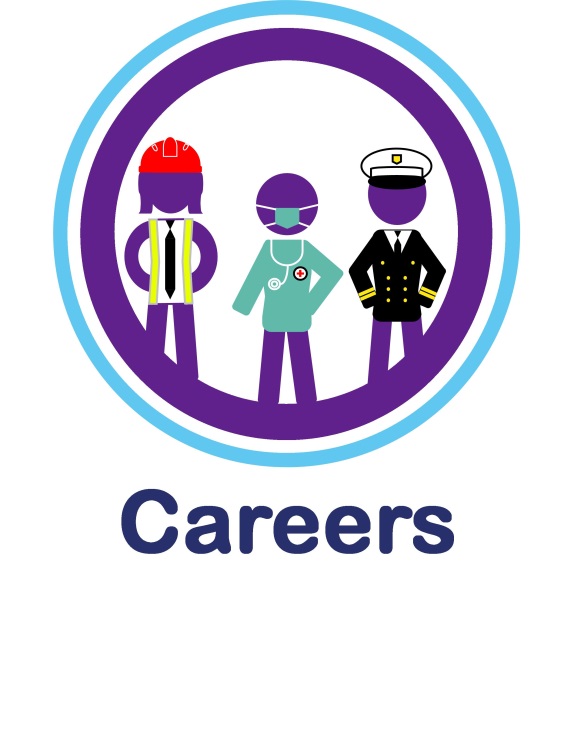 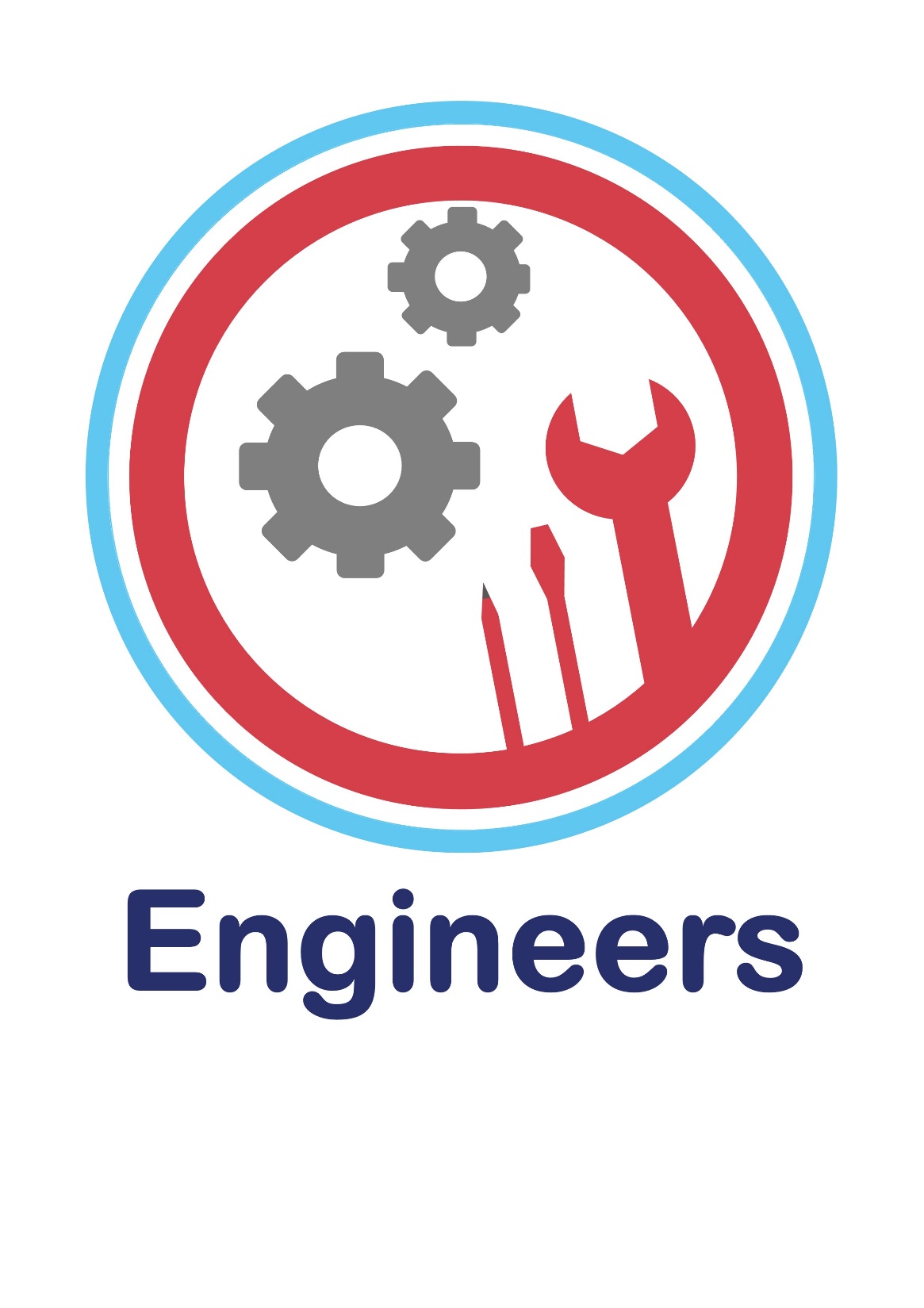 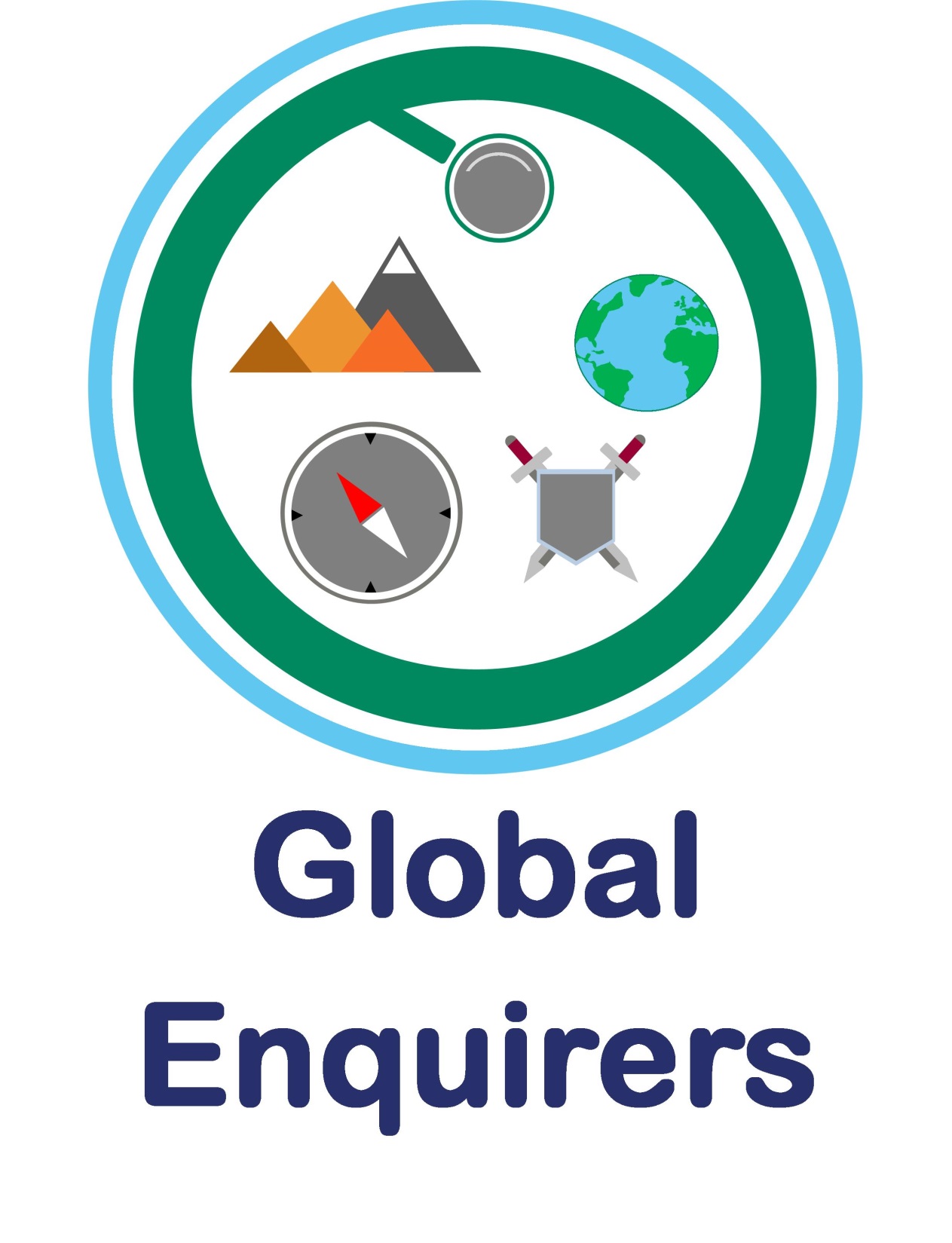 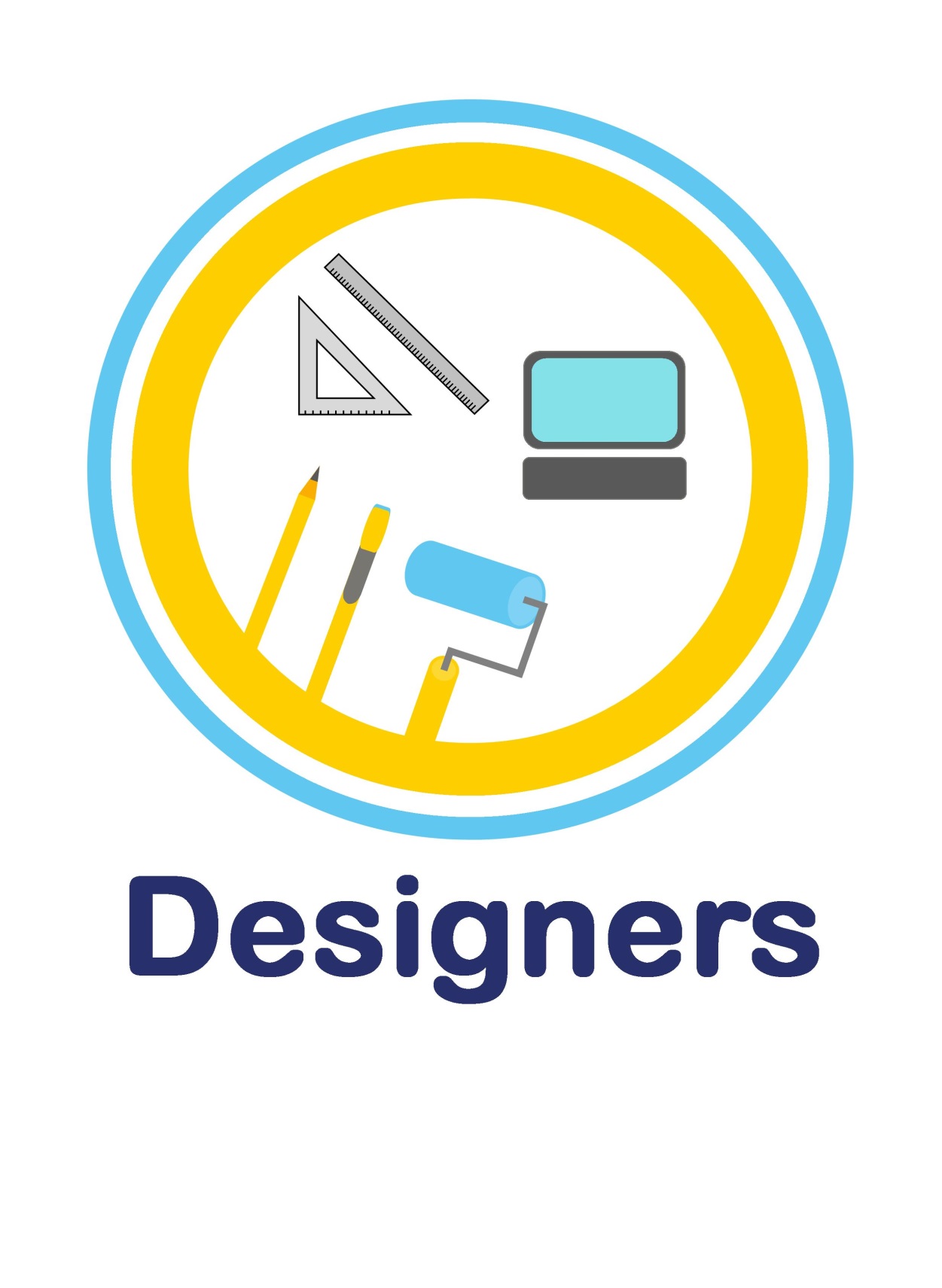 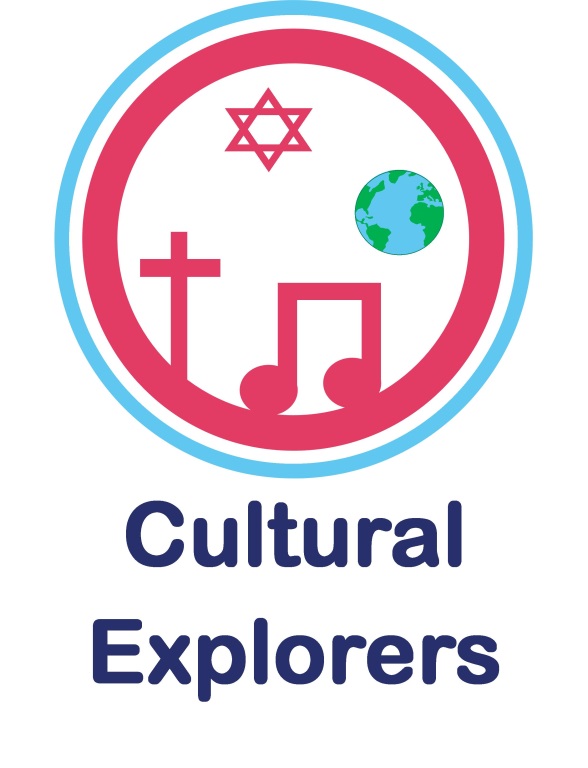 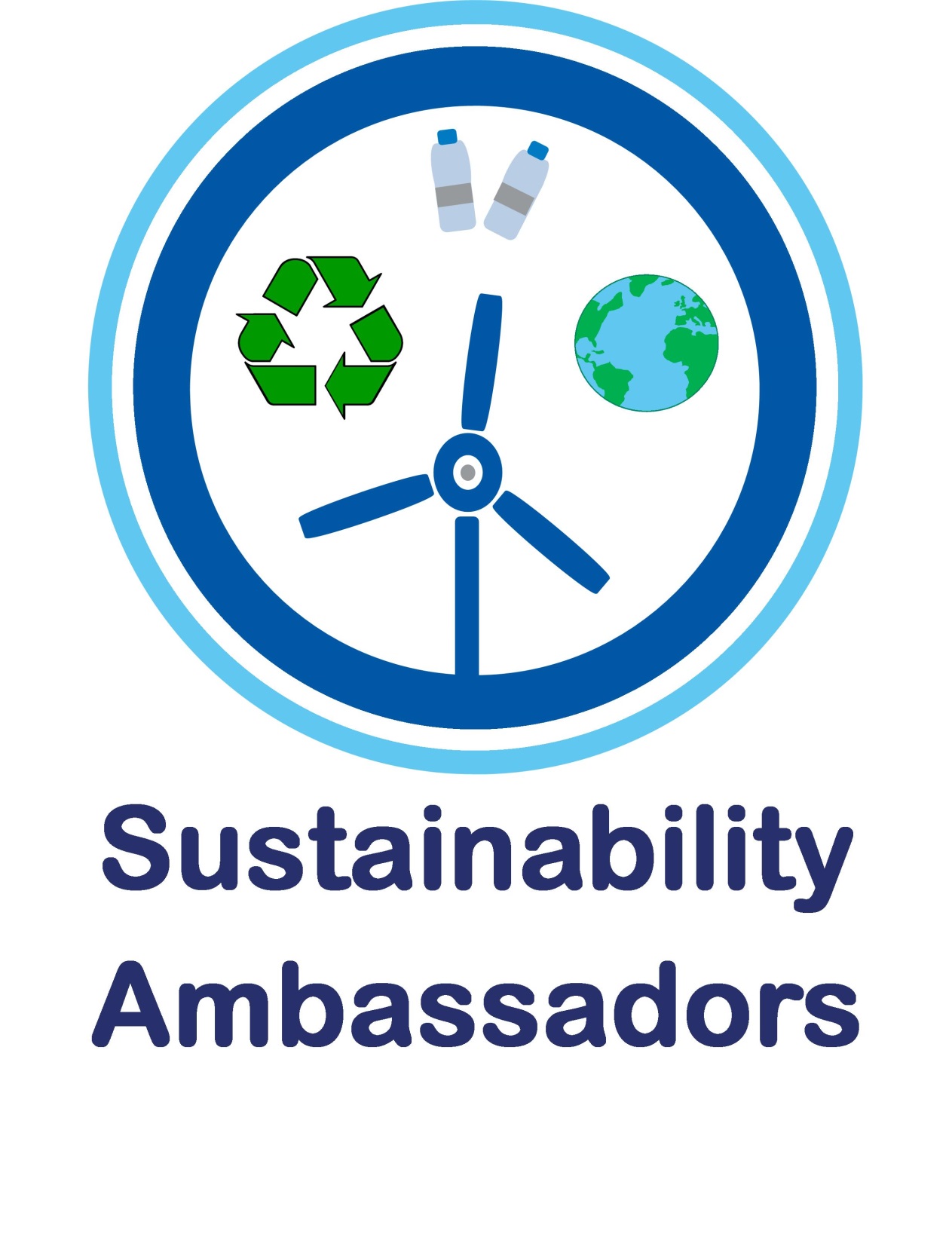 Sequence of Teaching and Learning
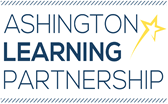 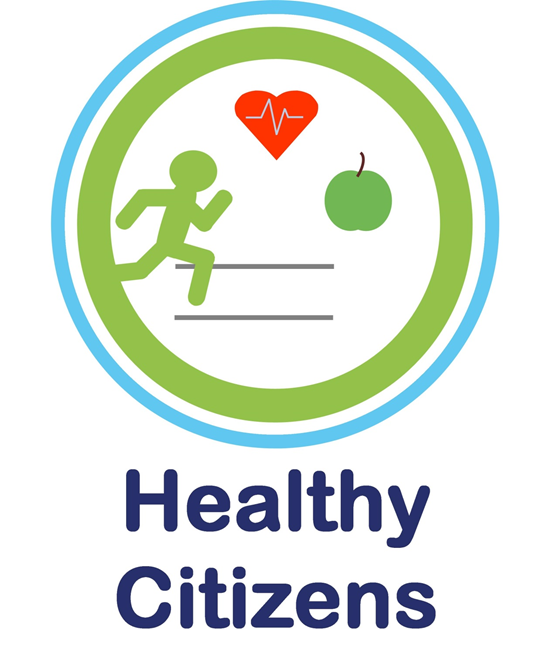 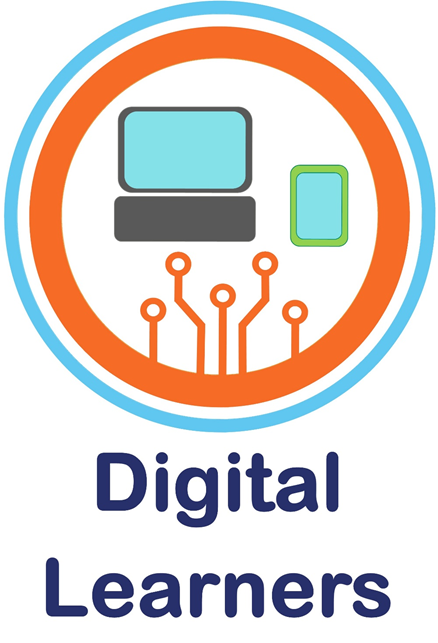 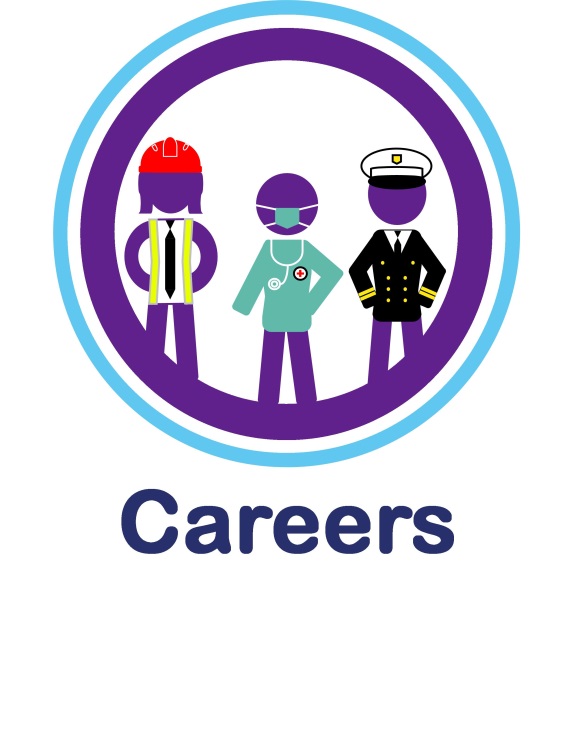 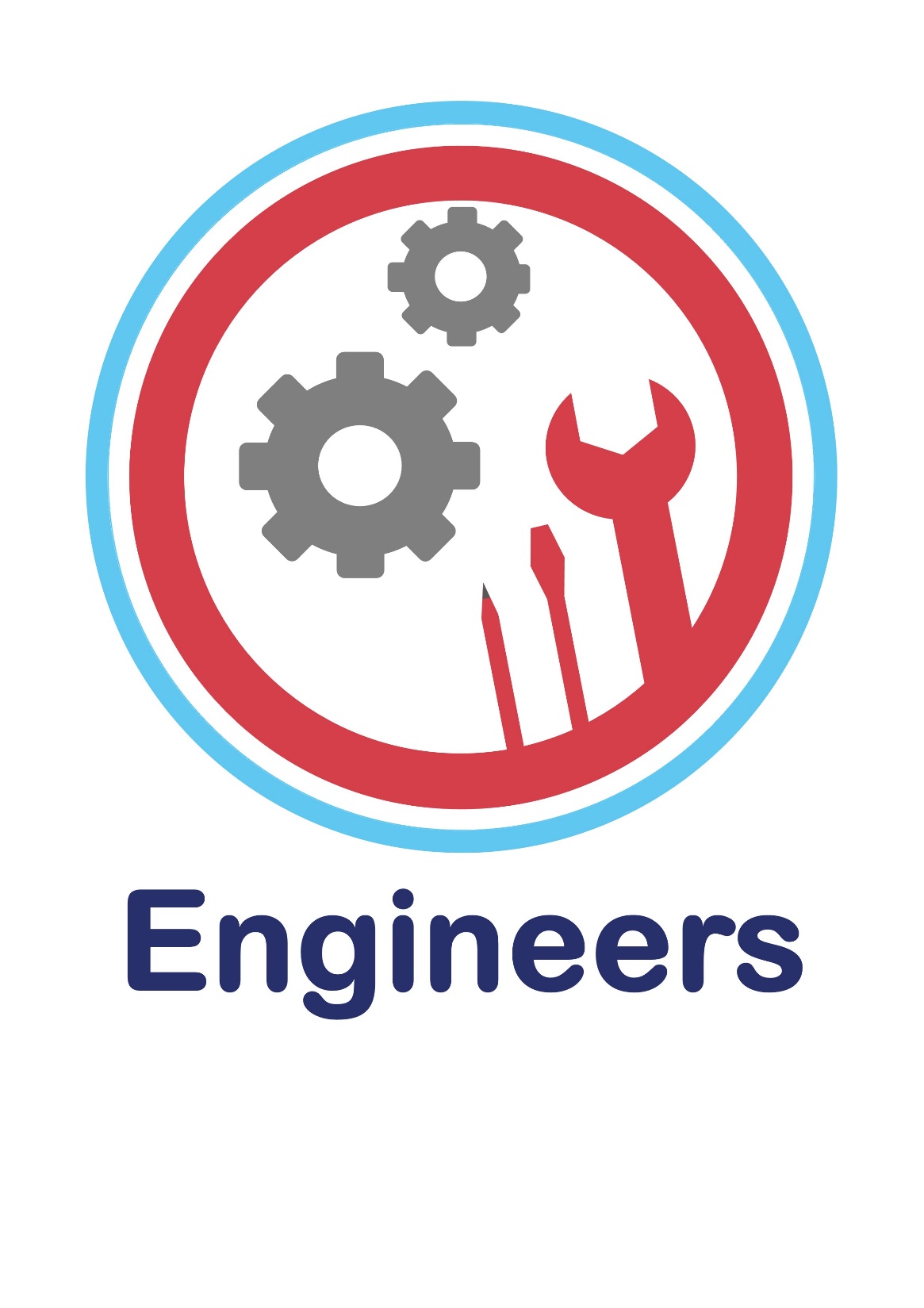 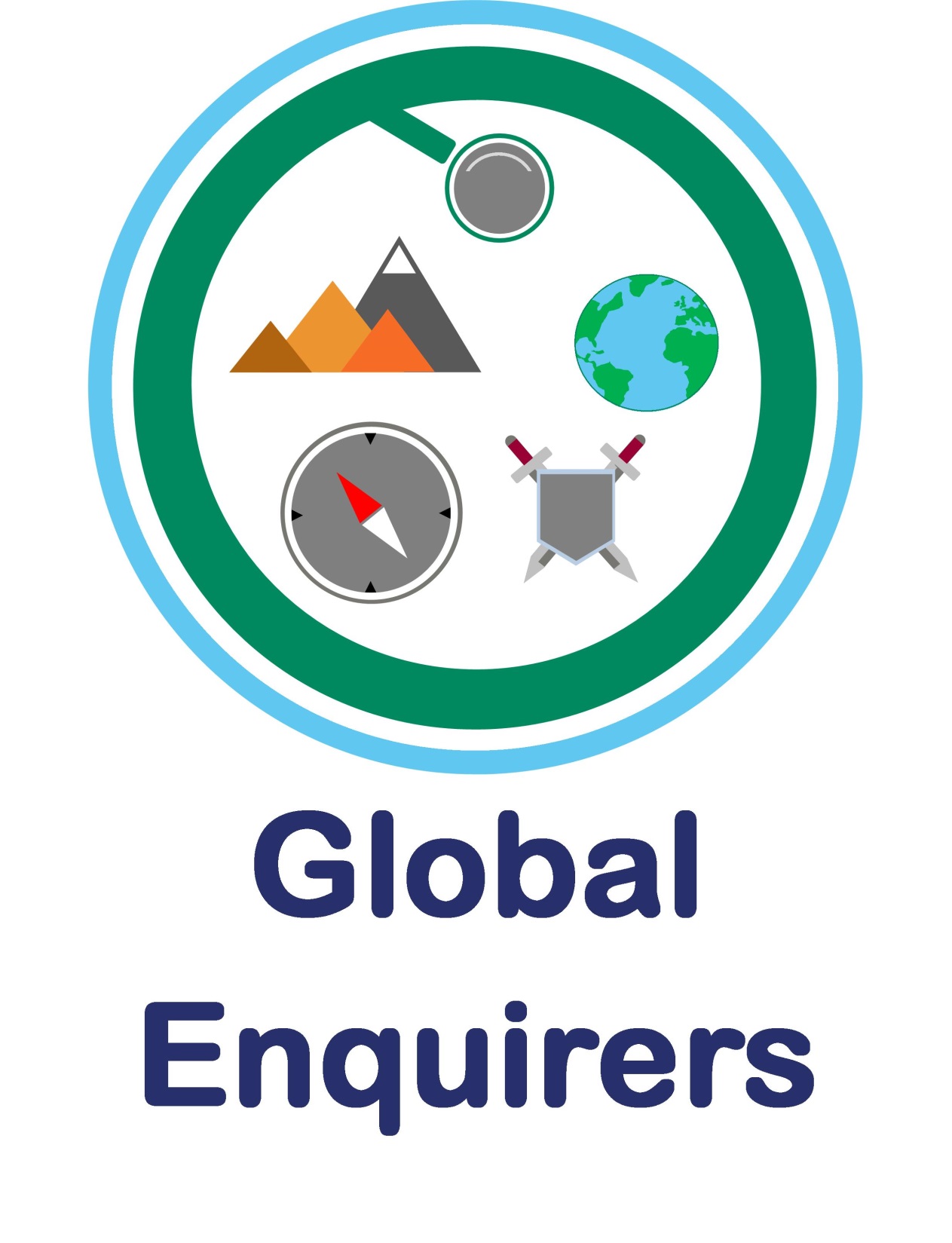 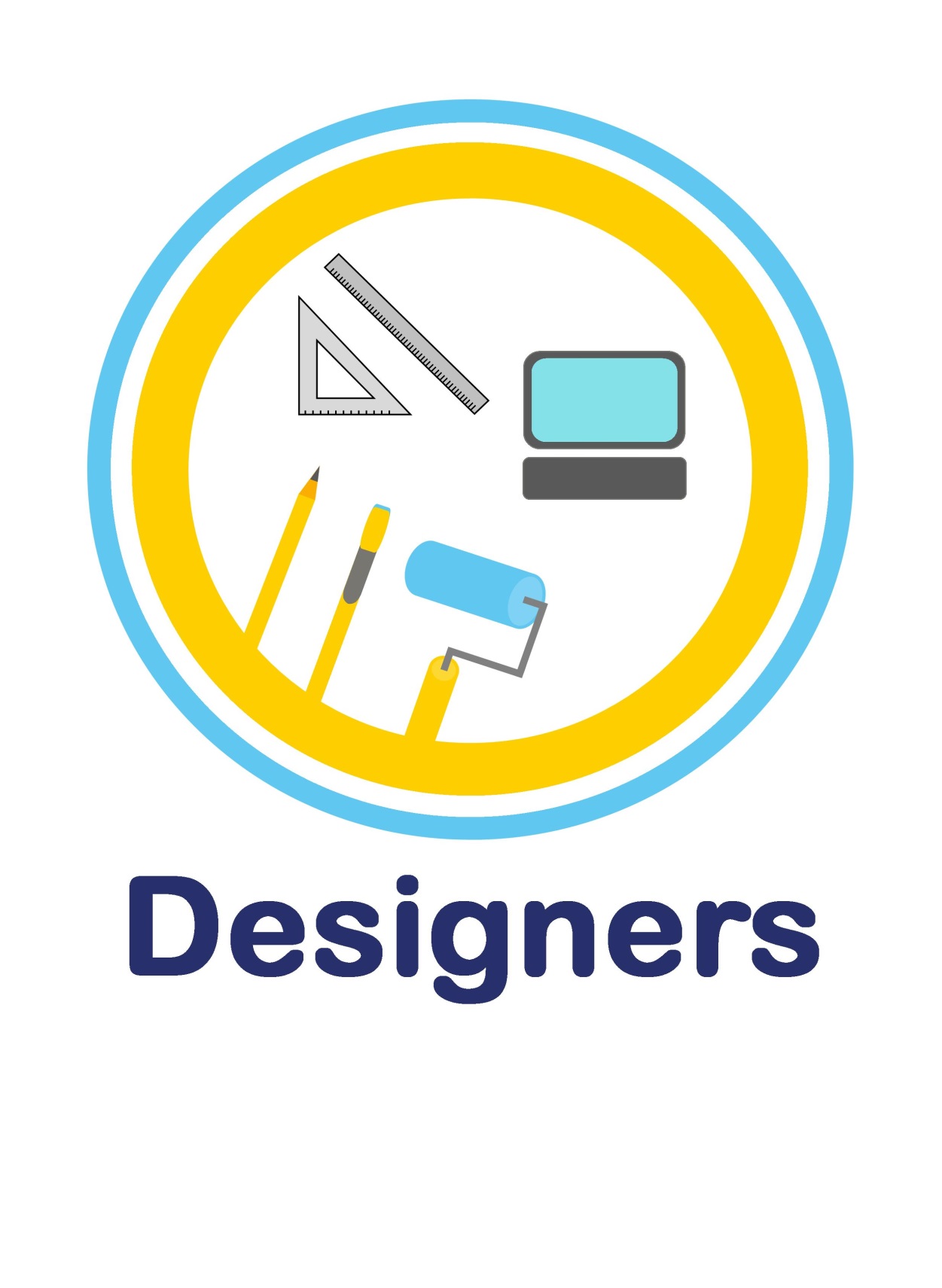 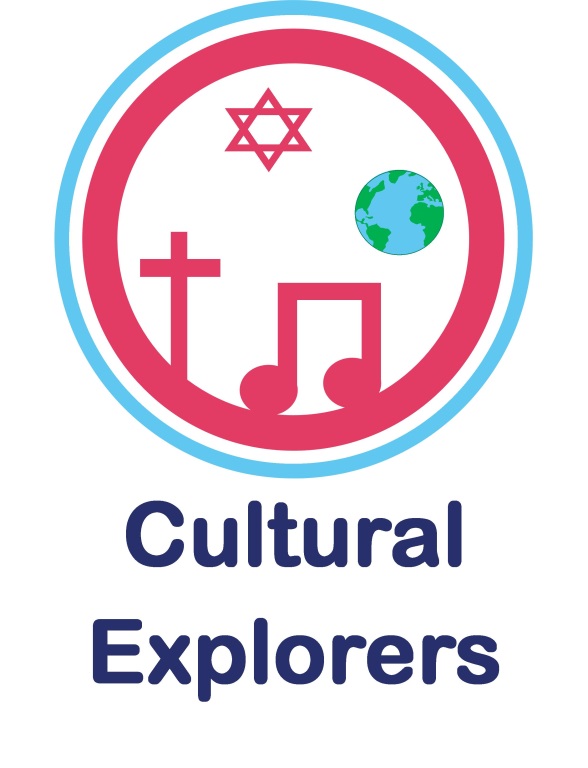 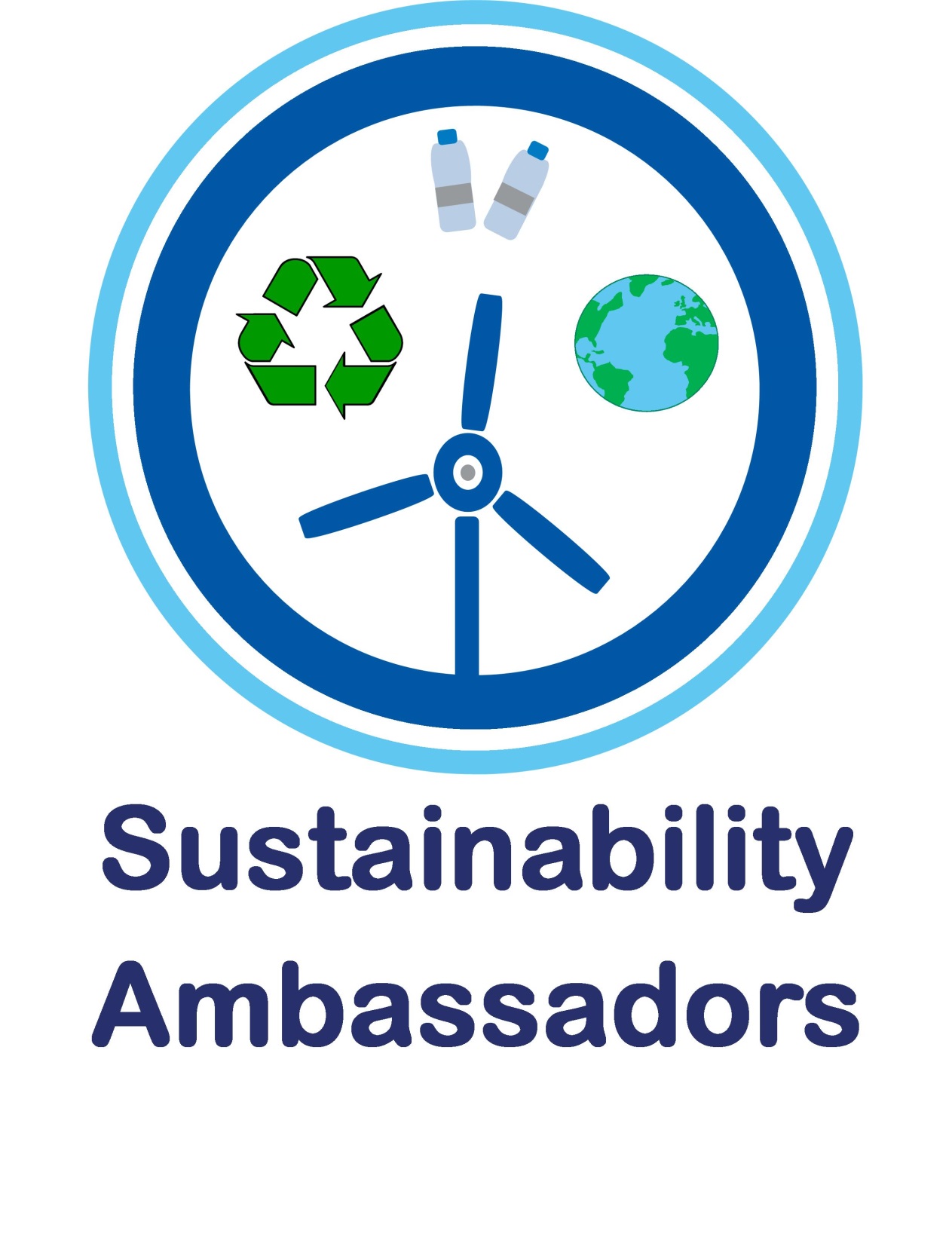 Sequence of Teaching and Learning